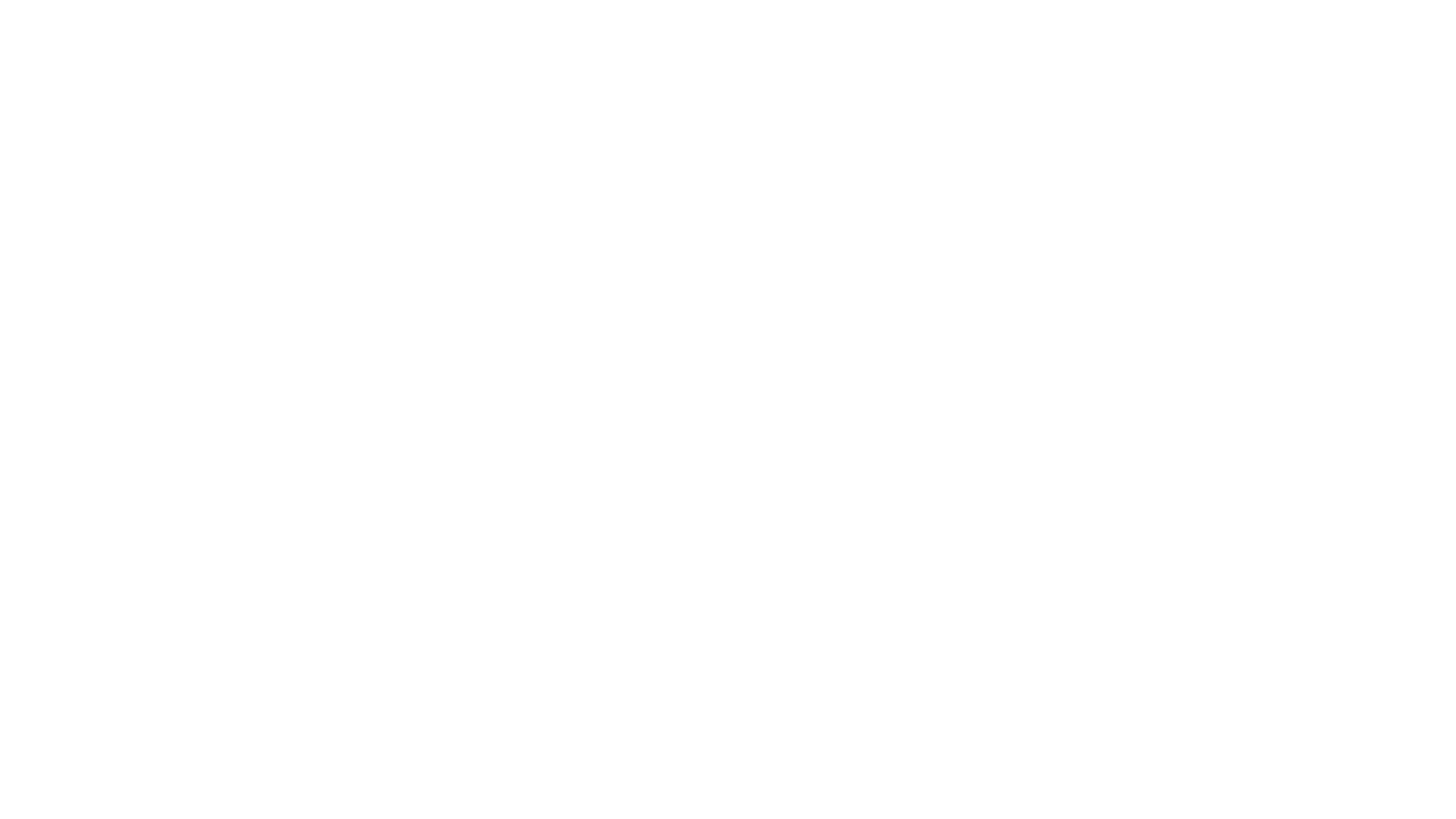 Descriptions are words that give the listener or reader some idea of how something looks, sounds, smells, tastes or feels.
DescriptiveWriting
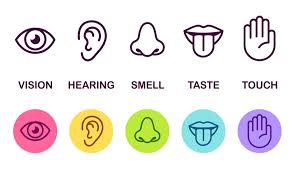 Descriptive Writing
Your goal over the next few weeks as a writer is to describe something so well that your reader will see it in his or her imagination!
Descriptive Writing
We will be using the 5 stages of the writing process (just like we did in class) to create some descriptive writing pieces:
Prewriting (ideas)
Drafting (1st attempt)
Revising (checking for spellings etc.)
Editing (improving our work)
Publishing (writing the final copy)
Descriptive Writing
Good descriptive writing includes:

Using as many of the five senses as possible.

Vocabulary: specific nouns, verbs, adjectives and adverbs.

Clear organization.
Descriptive Writing(additional information for parents)
Descriptive Writing
Activity:
On a piece of paper (or in a writing book), write your name and date and then write: Photo 1. Then number the lines underneath it 1-5.

Look at the photo on the next slide. Next to each number on your paper, write an adjective that describes that photo. (Try to use as many of your senses as possible.)

Repeat for the rest of the photos.
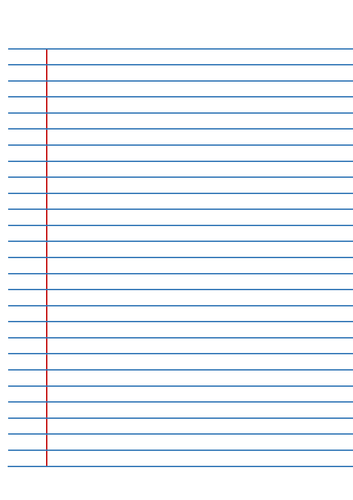 April 29, 2020
    Mrs Wade

    Photo 1
1.
2.
3.
4.
5.

    Photo 2
1.
2.
3.
4.
5.
Descriptive Writing
Photo 1
(A person)
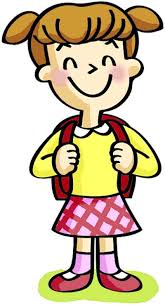 Descriptive Writing
Photo 2
(An animal)
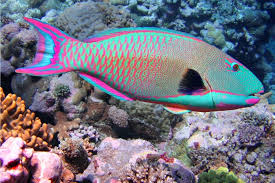 Descriptive Writing
Photo 3
(A plant)
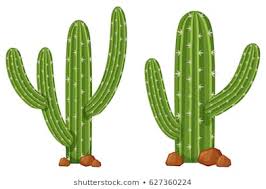 Descriptive Writing
Photo 4
(An object)
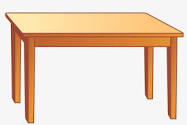